サンプルトライアルでプロセスを加速する-効果的なPXTデモの実施方法-Debbie Muno & Jeff Summers
このセッションで学習すること
サンプルアセスメントを提供する理由

 サンプルトライアルを成功させる方法

　結果の伝え方

　商談のクロージング
Copyright©️ 2023 HRD, Inc. All Rights Reserved. Strictly Confidential.
2
サンプルアセスメントを提供する理由
販売につながるパワフルな手法


乗用車のテストドライブ
洋服の試着
サンプルサイズの歯磨き粉
スーパーマーケットの試食
映画の予告編
ハウジングセンターの体験宿泊

販売プロセスの加速を実現！
Copyright©️ 2023 HRD, Inc. All Rights Reserved. Strictly Confidential.
3
サンプルアセスメントを提供する理由
あなたが最初にPXTの結果を見たときの興奮を思い出す。

即座に見込客に信憑性を証明することが出来る。

セールスプロセスを加速する。「概念」から「経験」へ。

対競合：体験を通じて見込み客自身に違いを気づかせる。

見込客との一体感：互いに「何か」を投資した一体感。

見込客が示す興味の度合いを測る最適な方法。
4
Copyright©️ 2023 HRD, Inc. All Rights Reserved. Strictly Confidential.
サンプルトライアルを成功させる方法
1. 相手は見込客として適切か？
　　人材を管理するマネジャー？
　　予算の管理者？それともコーチ？
　　　-意思決定の三角形を思い出す。

　2.セールスプロセス：サンプルトライアルを打診する
サンプルレポートを示して発見を促す
まずは無料のサンプルトライアルを打診する
→セールス初期段階のクロージングとして提案。
　見込み客を具体的な行動へと導く。
決定権者を
フィードバックセッションに同席させる
Copyright©️ 2023 HRD, Inc. All Rights Reserved. Strictly Confidential.
5
サンプルトライアルを成功させる方法
3.誰がサンプルトライアルを回答するか？


見込客の購買意思決定者によく知られている
　社員を選ぶ（Face Validity）

ハイパフォーマーを抽出してもらう
　→　スター社員、トップパフォーマー候補など、
　　　　誰もが知っている分かりやすい個性をもった人材

　※購買意思決定権者自身を選ぶことは
　　 ファーストチョイスではない

・・・コントラストが示せるため、複数名が好ましい。
　　3名選べば、現職者同時比較レポートが示せる。
Copyright©️ 2023 HRD, Inc. All Rights Reserved. Strictly Confidential.
6
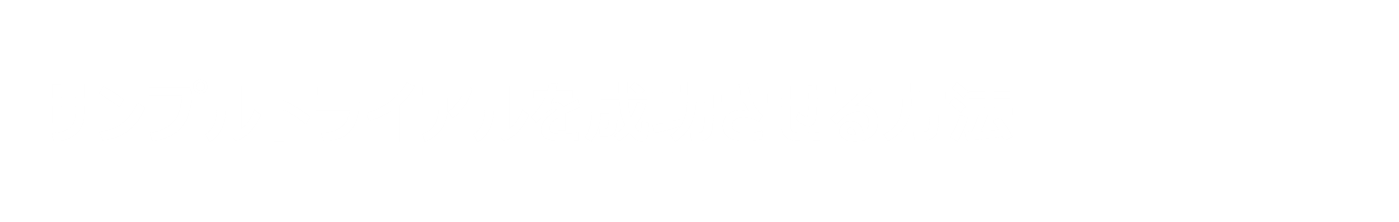 4.　大切なこと！
→　商談の各プロセスをコントロールするのは
　　我々であること

　　・その場で回答する人物の名前、メールアドレス、役職を
　　　確認すること。
　　　　→後日、連絡をもらうというのは好ましくない。

　 　・“なぜ、その回答者を選択したのか？”について質問する。
　　　→見込客の現在の状況を知る機会となる。
Copyright©️ 2023 HRD, Inc. All Rights Reserved. Strictly Confidential.
7
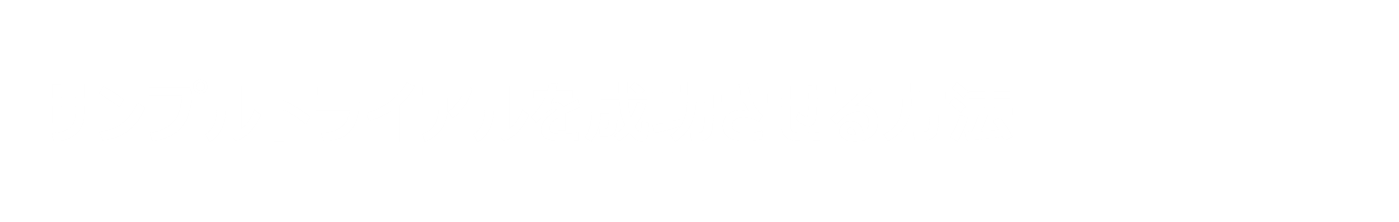 5.　候補者が回答を終了したらすぐに連絡する。
　（PACから回答終了のアナウンスがあります）


　→　結果をレビューする日程を調整する。　
　　　つまり、次のアポイントを獲得すること。
　　　（出来るだけ早めに）

　→アポイントの日程まではレポートは送らない。（プロセスを管理するのは我々です）
Copyright©️ 2023 HRD, Inc. All Rights Reserved. Strictly Confidential.
8
結果の伝え方
1.回答者の個人プロファイルと個人グラフをチェックする。

　→　回答者の傾向を確認するとともに、
　　　歪曲尺度に問題がないことも確認しておく。

　→　結果のレビューのための書類を準備する。

　　・個人グラフ
　　・個人プロファイル
　　・クイック参照ガイド
　　・指標一覧表
Copyright©️ 2023 HRD, Inc. All Rights Reserved. Strictly Confidential.
9
結果の伝え方
2.　この時点では、回答者とハイパフォーマーを比較しない。


3. レビュー前にサンプルアセスメントの目的を繰り返す。

　　
　　「このアセスメントが測定した結果を示し、あなたが回答者について観察した結果と、どれだけ近いかを確認していただくことが目的です。その後、この結果を活用しながら、貴組織の
　　“理想的な人物像”構築について話し合って行きましょう。」
Copyright©️ 2023 HRD, Inc. All Rights Reserved. Strictly Confidential.
10
結果の伝え方
4. 個人グラフを各スケールごとに順を追って先方とレビューする。

　　→　20の項目とSTENグラフの意味を伝達し、
　　　　回答者の人物像の理解を促す。
　　　　“良い、悪いではないこと”


　　→　クイック参照ガイド、指標一覧表を
　　　　　示しつつレビューを実施する。

　 →　項目ごとに問いかける。
　　　　“このような印象でしょうか?”
　　　　“思い当たる行動はありませんか?”

　　　　など
Copyright©️ 2023 HRD, Inc. All Rights Reserved. Strictly Confidential.
11
結果の伝え方
5. 回答者についての情報を見込客に
　　とにかく話してもらう。

6.見込客には、回答者にデータのみで渡すのは
　「個人プロファイル」のみ　と指示する。

7.見込客が希望すれば、回答者に直接レビュー　　
　を提供する。
Copyright©️ 2023 HRD, Inc. All Rights Reserved. Strictly Confidential.
12
商談のクロージング
・　PXTをスケールごとにレビューすることが、このセールスの真骨頂です。「この回答者は、このような感じですか？」などのクロージングコメントが、見込客にとって情報を身近に感じさせます。見込客が頷くごとに、ビジネスチャンスも近づいてきます。

・　すべてのスケールをレビューし終わったら、デモの目的をもう一度繰り返し、そのレビューはアセスメントのほんの一部であることを強調します。
・配置、コーチング、サクセッションプランニング、
タレントの再配置、採用/登用など
Copyright©️ 2023 HRD, Inc. All Rights Reserved. Strictly Confidential.
13
商談のクロージング
・見込客の持つ疑問を聞きだし、そしてクロージングです。

　「まず、どこからスタートしましょうか？」
　「どこから始めたいですか？」
　「パフォーマンスモデルを作ってみませんか?」　など

☆Enjoy your new client!  Remember, 
　　　More Demos = More Clients!!!!　

「デモの数＝顧客の数」です。
新規顧客とのビジネスをぜひ楽しんでください。
Copyright©️ 2023 HRD, Inc. All Rights Reserved. Strictly Confidential.
14